Консалтинговая компания «Конкретика»Брендинг малых городов и районов: как привлечь внимание и финансы23 августа 2013 года
Блашенкова Вера Сергеевна
Директор по развитию Консалтинговой компании «Конкретика» (г.Москва)
Задачи брендинга
Бренд помогает выделиться на фоне остальных, чтобы заметили при сравнении с другими


Башкортостан, Бурятия, Карелия, Коми, МАРИЙ ЭЛ, 
Республика Алтай, Татарстан, Чувашия, Удмуртия, 
и еще десятки регионов России.


В России более 1 000 городов и свыше 25 000 муниципальных образований. Их сравнивают…
www.concretica.ru
Задачи брендинга
Проект также должен выделяться на фоне остальных, чтобы заметили при сравнении с другими








Это лишь 4 туристических проекта в Марий Эл из 16...

Проекты будут сравнивать…
www.concretica.ru
Выводы из задачи-1 брендинга
1. Надо знать наши целевые группы. 

Пример.
Кому удобно в городе или районе останавливаться, чтобы что-то посмотреть, перекусить, сделать санитарную остановку, купить запасы в поход и т.д.?

Пример. 
Гость из Москвы может посетить за день ДВЕ республиканские столицы  – Йошкар-Олу и Чебоксары => думаем о турпродукте на выходные.

2.  Надо знать, кто наши конкуренты и партнеры.

Пример. 
Где, проезжающие автомобилисты могут остановиться ВМЕСТО нашего города / района. Гости из Чебоксар и Казани могут приезжать в Козьмодемьянск. 


3. Этнотуризм жителям России не совсем понятен, народности НЕ спозиционированы. 

Пример.
Знают о чукчах, кавказцах, армянах. Остальные народности смешиваются => Продавать этнотуры надо как дополнение к популярным турам.
www.concretica.ru
2. Бренд помогает облегчить выбор туристам, инвесторам, профессиональным кадрам, властям
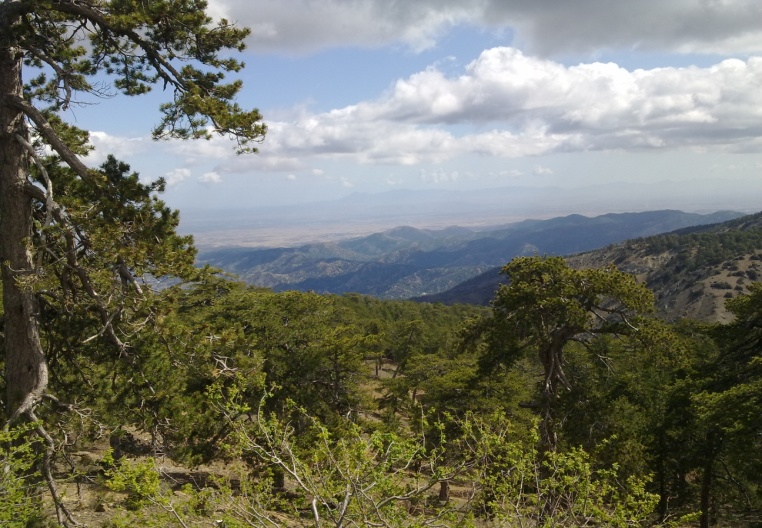 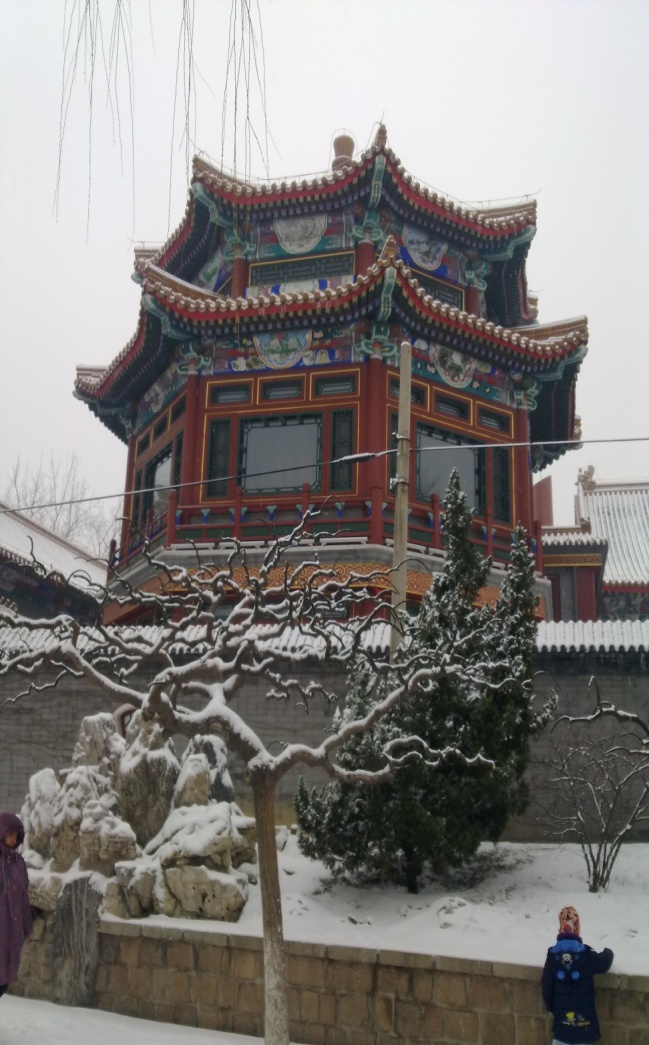 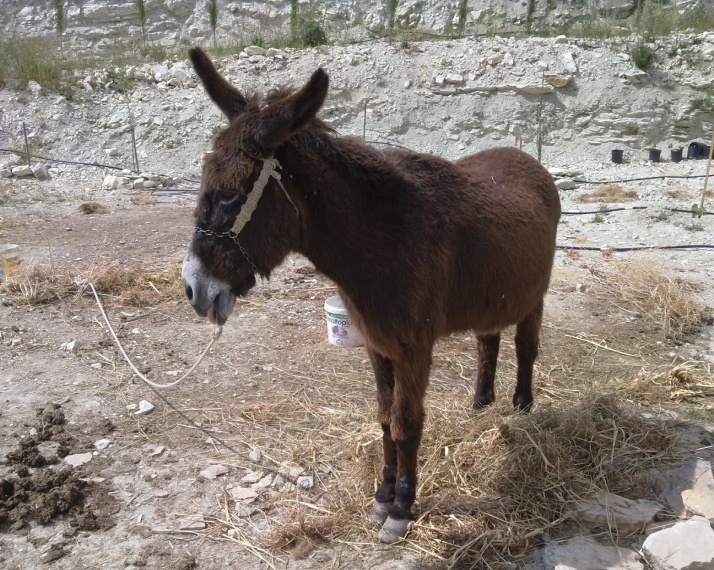 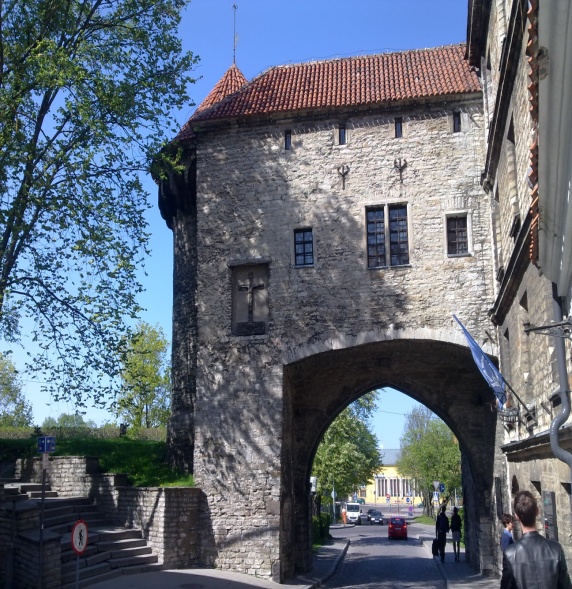 www.concretica.ru
Если сравнивать этнотематику российского Севера…
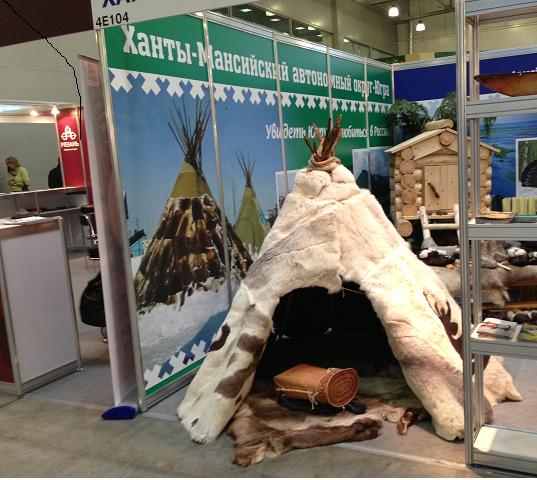 www.concretica.ru
Выводы из задачи-2 брендинга
1.  Надо иметь готовый туристический продукт.

Пример. 
Под этнотематикой понимают: национальные кухню, костюмированное шоу, сувениры, праздники, обычаи, быт… Что будет турпродуктом? За что готовы платить?


2. Надо понимать, как и где наши целевые группы смогут узнать о существовании турпродукта, оплатить его, получить дополнительную информацию (ДО – ВО ВРЕМЯ – ПОСЛЕ пребывания на территории).

Пример.
Требования к территории у турфирм, предлагающих автобусные туры и активные туры, РАЗНЫЕ...

3. Надо знать преимущества нашего турпродукта и территории по сравнению с конкурентами. 

Пример.
Преимущество может быть небольшим: наличие автобусной стоянки, туалета; наличие инвентаря и пр.
www.concretica.ru
Задачи брендинга
3. Бренд помогает увеличить доход территории и жителей от предложений, добавляя месту внимание, известность, престиж.
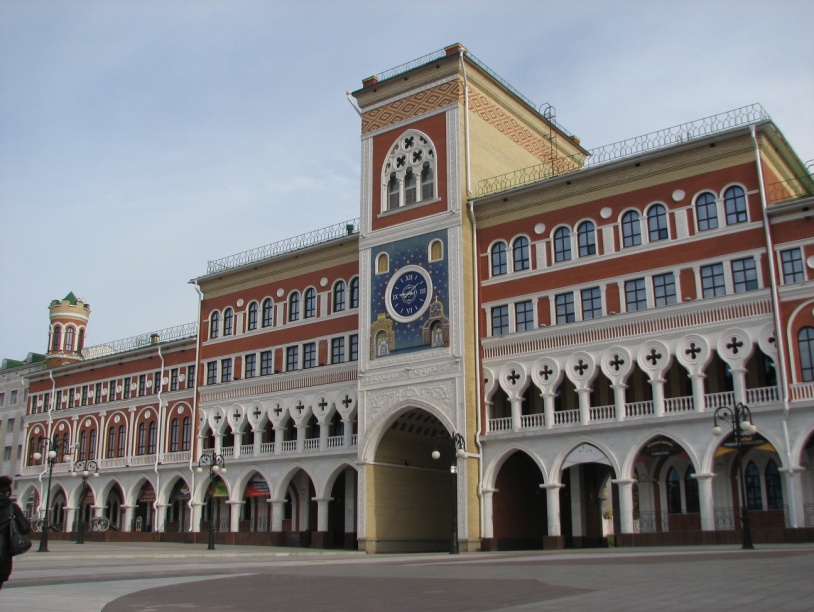 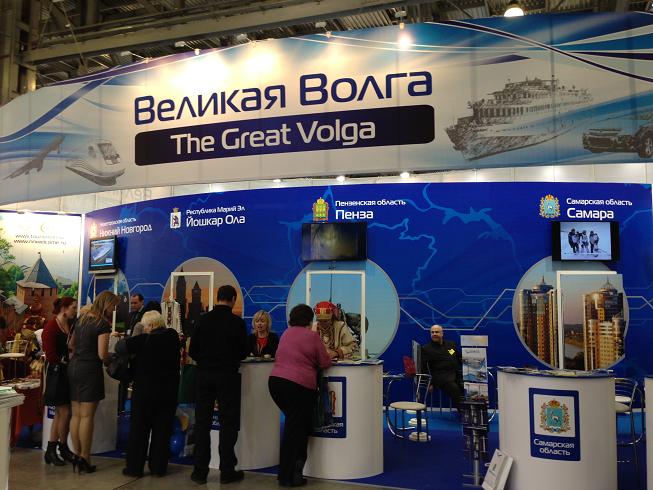 www.concretica.ru
Выводы из задачи-3 брендинга
1.  Надо знать свои предложения и предложения конкурентов: что предлагается, на какой доход мы рассчитываем, какие суммы требуются и на что, чем мы можем помочь инвестору. 

Пример. 
Гостиница «У истоков Немды»: требуется 25 млн руб. = 3-х кмн. квартира в Москве. 
Аренда 3-х кмн. квартиры = 60-80 тыс. рублей в месяц (ок. 900 тыс. рублей в год). 
Что выгоднее? Вывод: надо знать, сколько можно заработать и каким образом. 

2. Надо понимать, на чем  и как жители смогут зарабатывать. 

Пример.
Сдавать туристам в аренду лодки, велосипеды; сидеть с детьми; предлагать настойки, бальзамы, травы, домашние обеды...

3. Надо привлекать средства из федеральных программ, активно участвовать в программах софинансирования. 

Пример.
Братск – один из городов с самым большим объемом ветхого жилья в Иркутской области, хотя основан в 1955 г.… Почему? Правильно и вовремя все оформили.
www.concretica.ru
Рекомендации по этнотематике
1. Позиционировать этнотуры через бытовые вещи: кухня, обычаи и пр. 

Пример.
В идеале ориентироваться на продвижение индейцев как народности + присмотреться к продвижению сказочных народов – гномы, смурфики, смешарики


2. Этнотуры продавать НЕ в чистом виде, а в комплексе, как дополнение к популярным турам. 
 
Пример. 
Этнотуры + экскурсии / хобби-туры / активные туры / круизы



3. Объединить усилия по продвижению приволжских народов для продвижения этнотемы в целом (НЕ один маршрут). 

Пример.
Этнозонтик = Марийцы + удмурты + чуваши + мордва + ???
www.concretica.ru
Дополнительно:
1. КНИГИ В.Блашенковой и Н. Макатровой о брендинге территорий в России

2. Примеры и комментарии консультантов в БЕСПЛАТНОЙ специализированной РАССЫЛКЕ «Конкретика об имидже городов и маркетинге территорий» на сайте www.concretica.ru

3. Методические публикации (СТАТЬИ) на сайте консалтинговой компании «Конкретика»: www.concretica.ru

4. КОНСУЛЬТАЦИИ экспертов консалтинговой компании «Конкретика»
www.concretica.ru
Благодарю за внимание!
+
Продолжение на мастер-классе
+
Ваши вопросы?


Компания «Конкретика»
www.concretica.ru
vb@concretica.ru